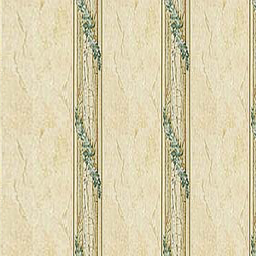 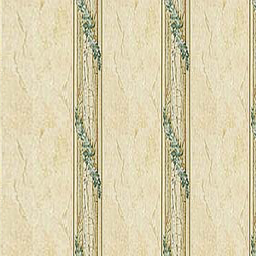 الكفاءة الشاملة
الكفاءة الشاملة: هدف نسعى إلى تحقيقه في نهاية فترة دراسية محددة وفق نظام المسار الدراسي. لذا نجد كفاءة شاملة في نهاية المرحلة، في نهاية كل طور وفي نهاية كل سنة.
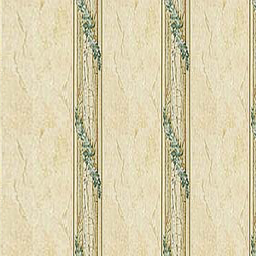 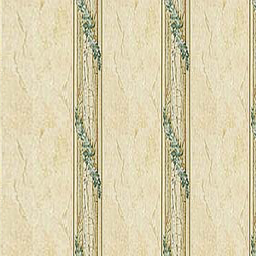